Лінійні нерівності з модулем(частина 1)
Приклад 1.
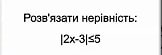 https://www.youtube.com/watch?v=ZmLpcLraJl0
Приклад 2.
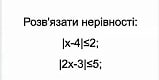 https://www.youtube.com/watch?v=PBm1nSttUNI
Приклад 3.
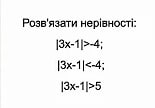 https://www.youtube.com/watch?v=aZ5ily396go
Приклад 4.
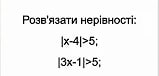 https://www.youtube.com/watch?v=mzzNiAbD8sQ
Приклад 5.
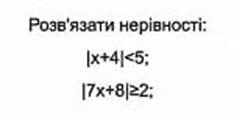 https://www.youtube.com/watch?v=nbhsWB-JQpI